Изложение
Мотивация к учебной деятельности.
«Мы» так же важно, как и « я»,
Если вы добьётесь цели,
Добьюсь цели и я!
Типы текстов
1. Повествование.
2. Описание.
3. Рассуждение.
Отгадайте загадку.
Стоит королева,
Белое платье надела.
Удивляет народ
И весь огород.
Яблоня-
фруктовое дерево семейства розоцветных с шаровидными сладкими или кисло-сладкими плодами.
(Словарь Ожегова)
О чём будет наш рассказ?
Яблоня
-Прочитайте теперь название текста… «Алёшина яблоня.»
О чём будет текст?
Лексические упражнения
Как понимаете выражение: «Перед самой войной?»
Объясните значение слова «фронт».
Что обозначает слово Будапешт?
Как понимаете выражение: «А яблоня жила?»
Замените слова выдалась лютая близкими по значению словами.
Разъясните выражения: «Морозы сожгли 
яблоньку», «Долго не решалась».
Будапешт- столица Венгрии и самый крупный город этой страны.
Название образовано от слияния двух городов: Буда и Пешт.
План
1.Посадил Алёша яблоню.
        2. Лютая зима.
        3.Новая яблонька.
Алёшина яблоня.
Перед самой войной посадил Алёша яблоню. С фронта он не вернулся. Погиб в боях за город Будапешт. А яблоня жила. Каждый год на ней созревали вкусные сладкие плоды. Мать Алёши – Марфа щедро угощала всех яблоками.
      Но выдалась лютая зима. Морозы сожгли яблоньку. Долго не решалась Марфа срубить сухое дерево. Однажды весной попросила соседа спилить яблоню. Он спилил, но на том же месте посадил новую.
      Как была обрадована Марфа, когда увидела молодую яблоньку!
Таблица-прогноз
Таблица-прогноз
Орфографическая   подготовка «Лови ошибку!»
войной - войны
посадил - сад
погиб-приставка –по
в боях - бой
созревали - зреет
плоды-плод
сладкие - сладость
дерево - деревья
весной - вёсны
спилить- пилит
Синквейн
1. Изложение
2.Яблоня
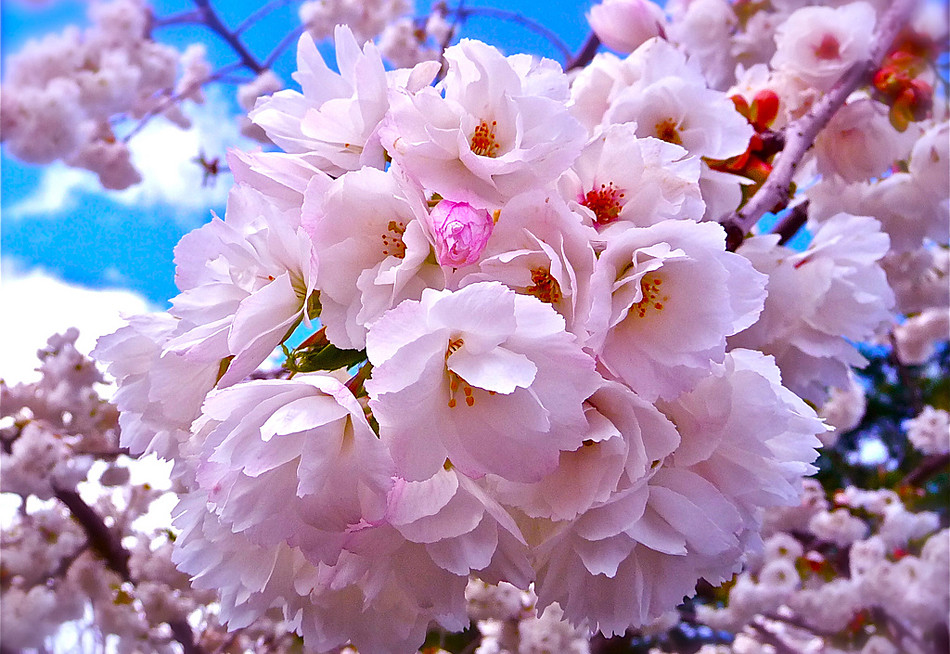 Домашнее задание
Нарисовать яблоню.